What to Listen for in Rock
Instrumentation & Form
Click to edit Master title style
Rock Basics
Rhythm
1. Orderly movement of music in time
2. Beat
 a. Regular pulse heard in most types of music
 b. In most music beats heard in groups of 2, 3, 4, etc.
3. Accents
Accent on second in group of two called backbeat
Usually brought out some way; drum beat, snaps, claps
Is the accent on the beat, or backbeat?
Which instrument plays the backbeat?
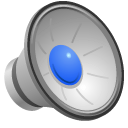 You Can’t Hurry Love, the Supremes
2
Click to edit Master title style
Subdivision of beat
1. rhythms in that move faster than the basic beat 
 a. Often heard in drums, rhythm guitar, bass	
  i. Two beat = marches, country music
          Strong accent on beats 1 and 3: ONE two ONE two
  ii. Four beat = Strong accent on each beat of bar 
New Orleans jazz, most swing, funk, disco
iii. Eight beat 
  Each beat of bar subdivided into two parts
  Either in one part (instruments or vocals)
Or subdivisions heard in number of parts
 Even subdivisions = rock beat
Uneven = shuffle beat (think One (two) three)
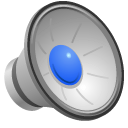 My Girl, The Temptations
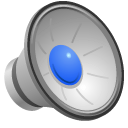 Blueberry Hill, Fats Domino
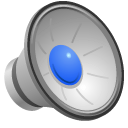 Great Balls of Fire, Jerry Lee Lewis
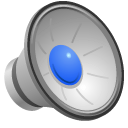 Shake, Rattle and Roll, Joe Turner
3
Click to edit Master title style
Rhythm
Common method of creating rhythmic interest is 
displacing accents from normal metrical patterns
  a. ie:  “in-between” the beats
  b. syncopation
Rhythm in rock and roll
   Medium - fast tempo
   Strong backbeat
   Eight beat style
   Syncopation
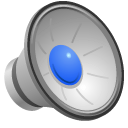 Ray Charles, What’d I Say?
4
Click to edit Master title style
Texture
In any given piece of music, different number of 
sounds occurring at same time
 a. Sometimes just a melody
 b. Sometimes a melody and accompaniment
 c. Often other layers of activity as well
Term used to describe how many, and what kind, of musical events 
happening in a piece of music at any given time; thin or thick
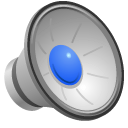 Be My Baby, Ronettes
5
Click to edit Master title style
Melody
Melody only in voice, or do other instruments play melodic ideas?
 Motive = short, distinctive musical idea; re: Beethoven’s Fifth Symphony
   Often a part of the melodic line, or basis for melody
Riffs 
  Motive with a distinctive rhythm
  Repeated throughout piece, or major sections of piece
  So distinctive that a riff can define a song
Hook
 catchy musical or text phrase that repeats throughout song
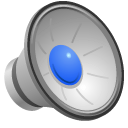 Money (That’s What I Want), Barrett Strong
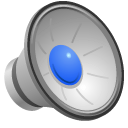 Let’s Spend the Night Together, The Rolling Stones
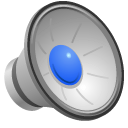 Drive My Car, The Beatles
6
Click to edit Master title style
Melodic Structure
Think of a melody like a sentence, divided into phrases 
With songs, usually musical phrases coincide with phrases in lyrics
 Phrases end in resting places, or cadences, like punctuation in a sentence
  Cadences either Conclusive  or inconclusive - pause
Melodies tend to resolve around a certain pitch, called a tonic, the first note of scale upon which piece is built
7
Click to edit Master title style
Harmony
Sounds that provide support for a melody
  A simultaneous combination of notes – relationships 
  of   intervals - and resulting chords
Basic chord in rock a triad: 2 intervals of a 3rd (every other note of a scale) stacked on top of each other

Key
  A collection of notes, represented by a scale
Usually patterns of half steps and whole steps
  Most important notes: 1st (tonic) and 5th (dominant)
Speed at which chords change = harmonic rhythm
8
Click to edit Master title style
Rock Harmony
Tonic chord - triad built on the tonic pitch		i
     Stable
Dominant chord - triad built on 5th note of the scale
 Unstable: Wants” to resolve (ie:  move) to the tonic
    Movement from the dominant to the tonic creates closure	
Subdominant - triad built on 4th note of the scale
  Frequently moves to the dominant chord
      IV-V-I very common pattern of chords, or chord progression
Focus on the bass line - Usually the foundation for chords - so when it moves, harmony generally is changing
9
Click to edit Master title style
Form & Tone Color
At its most basic level, musical form based on 
 principles of Repetition and Contrast
Form articulated by Lyrics, Changes in texture (Addition or subtraction of instruments, voices), Change in dynamics (loudness), Alteration of some other element
Basic rock form: verse/chorus
Chorus – words and music repeat 
Verse
11
Came in last night at half past ten
That baby of mine wouldn't let me in
So move it on over (move it on over)
Move it on over (move it on over)
Move over little dog cause the big dog's moving in

She’s changed the lock on our front door
My door key don't work no more
So get it on over (move it on over)
Scoot it on over (move it on over)
Move over skinny dog cause the fat dog's moving in
-Hank Williams
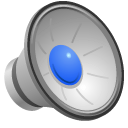 Rock instrumentation
Bass
Drums
Bass
Rhythm Guitar
Keyboards
Horns, strings, solo instruments
Singers
Lead
Backup
Rock instrumentation
Drums
Snare
Bass
High-Hat cymbals
Tom-toms
Floor tom
Ride cymbal
Crash cymbals
We Got the Beat: beats 1 and 3 on toms; backbeat on snare
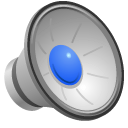